Outils numériques pour la planification des activités des MPME
Fourni par la CIJ
Index
Unité 1. Introduction à la planification d'entreprise numérique 
Section 1.1. Qu'est-ce que la planification d'entreprise et comment peut-elle être numérique ?
Section 1.2 Outils numériques pour la planification des activités par la fonction
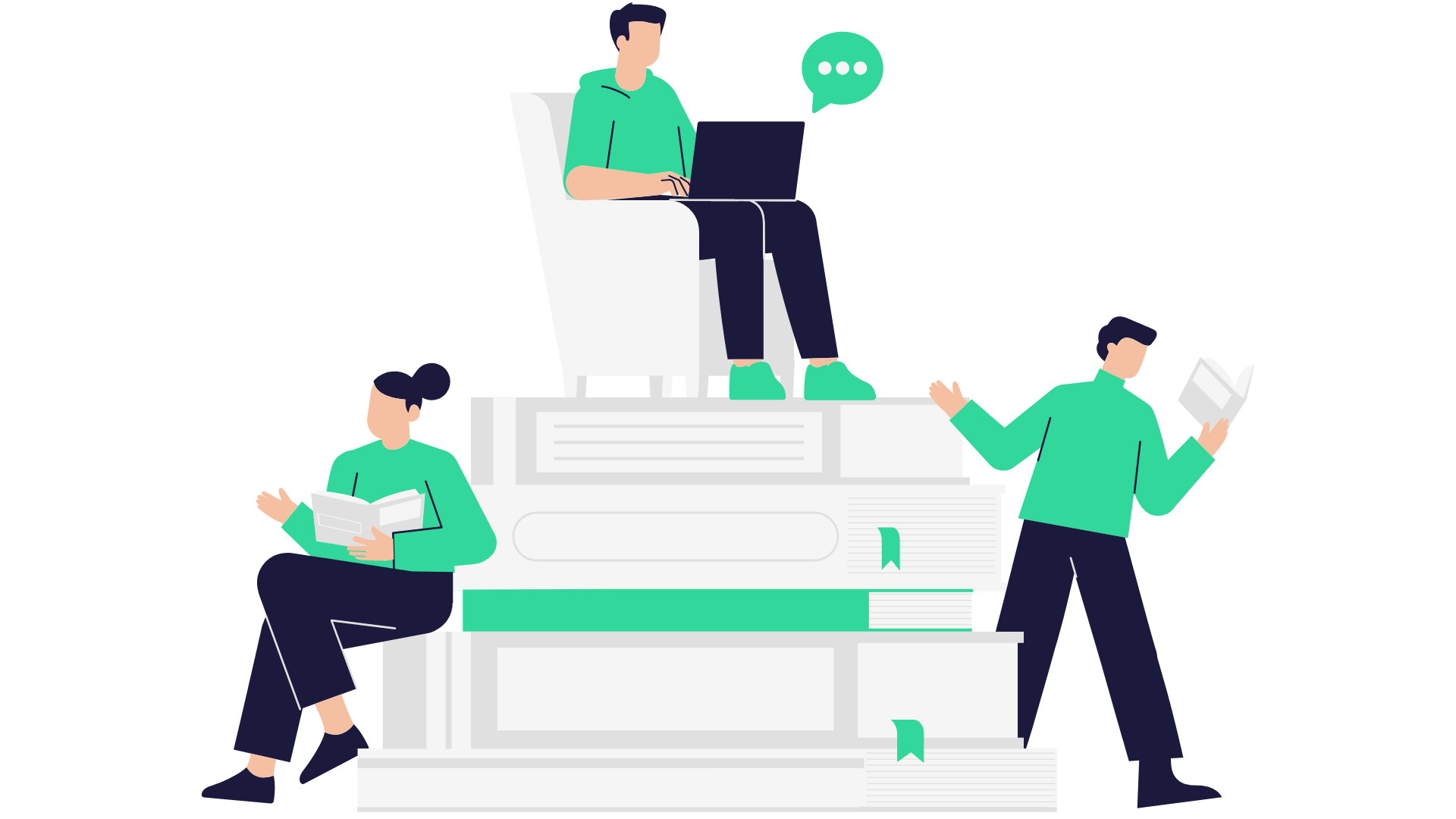 Unité 2. Comment gérer une entreprise basée sur les données et quel en est l'impact ?
Section 2.1 Définition de l'expression "piloté par les données" et de sa signification dans le contexte de la planification d'entreprise 
Section 2.2 Choix des indicateurs pour le suivi des activités basées sur les données
Unité 3. Outils numériques pour la planification d'entreprise
Section 3.1. Outils numériques pour la gestion 
Section 3.2. Outils numériques pour communiquer et collaborer 
Section 3.3 Outils numériques pour le brainstorming, la pensée créative et l'innovation
Objectifs d'apprentissage
A la fin de ce module, vous serez capable de :
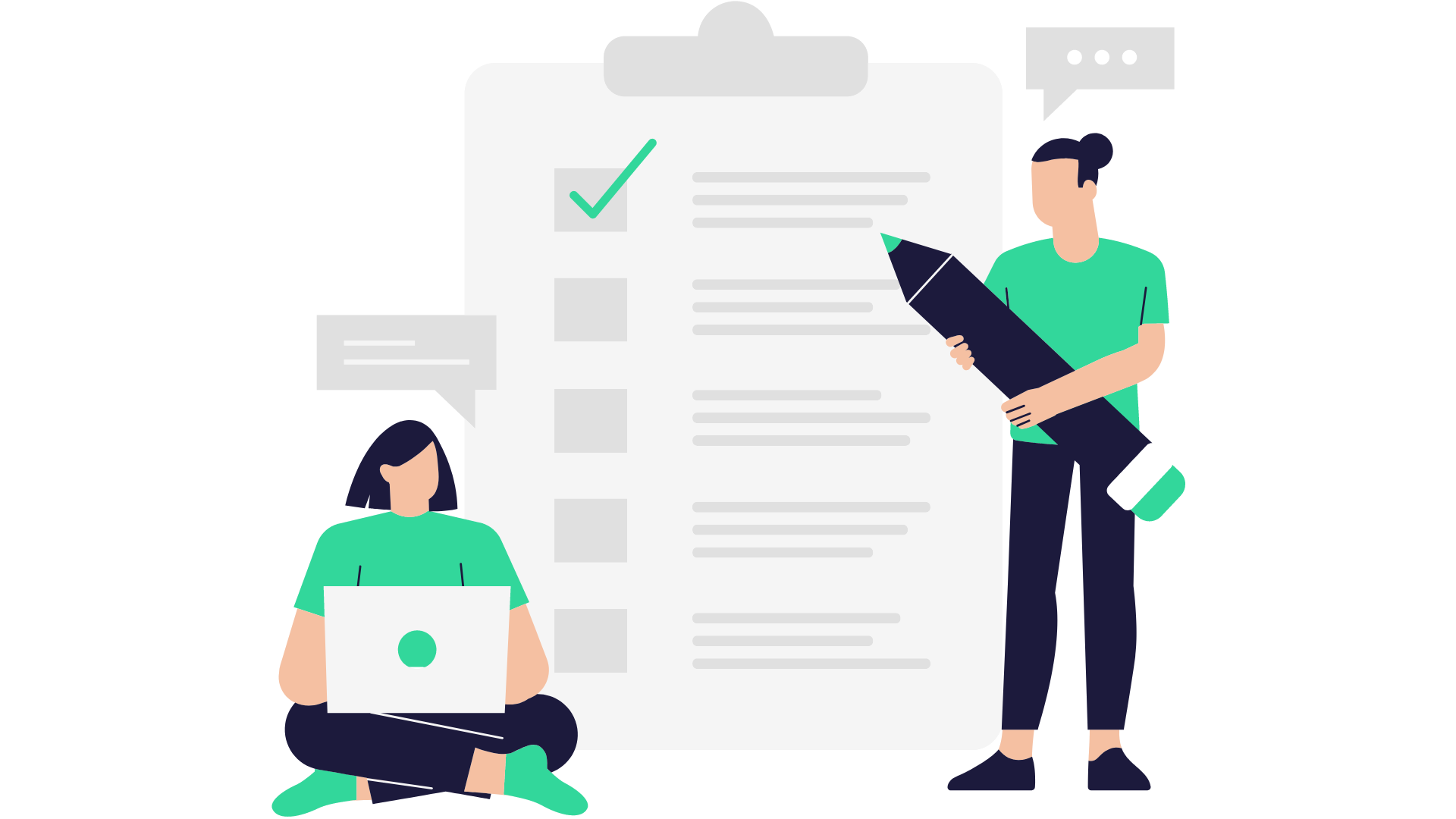 Comprendre les concepts et principes clés de la planification numérique des entreprises
Connaître l'approche fondée sur les données et ses avantages
Être capable de décider quand et quels outils numériques utiliser pour communiquer, collaborer et être créatif
La planification d'entreprise est un processus qui permet d'explorer et de comprendre le fonctionnement de l'entreprise : 
la mise en place de processus internes
risques éventuels
identifier les opportunités
la mise en place d'indicateurs pour évaluer son taux de réussite 

Ce processus aboutit à un plan d'entreprise qui est un document dans lequel une opportunité d'entreprise, ou une entreprise déjà en cours, est identifiée, décrite et analysée, en examinant sa faisabilité technique, économique et financière. Le plan développe toutes les procédures et stratégies nécessaires pour transformer l'opportunité d'affaires en un projet d'entreprise réel. 


Il est essentiel pour MMSE de passer par le processus de création d'un plan d'entreprise pour comprendre comment innover et améliorer leurs processus.
1. Introduction à la planification numérique des entreprises
1.1 Qu'est-ce que la planification d'entreprise et comment peut-elle être numérique ?
Il est essentiel pour MMSE de passer par le processus de création d'un plan d'entreprise pour comprendre comment innover et améliorer leurs processus. 



Un plan d'affaires numérique porte sur la création d'un flux de travail, d'objectifs et de pratiques permettant à l'entreprise de développer ses activités commerciales dans la dimension numérique. Par exemple, la vente de produits ou de services dans une boutique en ligne ou l'utilisation d'outils numériques pour gérer les processus internes tels que la commande de fournitures ou l'inventaire.
1. Introduction à la planification numérique des entreprises
1.1 Qu'est-ce que la planification d'entreprise et comment peut-elle être numérique ?
Voici les meilleures pratiques à mettre en œuvre lors de l'élaboration d'un plan d'entreprise :
1. Introduction à la planification numérique des entreprises
1.1 Qu'est-ce que la planification d'entreprise et comment peut-elle être numérique ?
Il existe de nombreux outils numériques qui peuvent être utilisés dans le processus d'élaboration d'un plan d'entreprise ainsi que dans l'exécution des tâches liées à la gestion. 

Il existe toute une série de tâches qui peuvent être facilitées par les logiciels. Elles sont classées ici par catégorie :
1. Introduction à la planification numérique des entreprises
1.2 Outils numériques pour la planification des activités par la fonction
1. Introduction à la planification numérique des entreprises
1.2 Outils numériques pour la planification des activités par la fonction
Dans le contexte des entreprises, l'expression "axée sur les données" fait référence à une approche ou à un processus décisionnel qui s'appuie fortement sur des données et des informations factuelles pour guider et soutenir les stratégies, les opérations et les décisions de l'entreprise. Cela signifie que les organisations donnent la priorité à la collecte, à l'analyse et à l'interprétation des données pour éclairer leurs choix et leurs actions, plutôt que de se fier uniquement à leur intuition ou à leurs pratiques antérieures.
2. Comment gérer une entreprise axée sur les données et quel en est l'impact ?
2.1 Définition de l'expression "piloté par les données" et sa signification dans le contexte de la planification d'entreprise
Voici les principaux aspects de l'approche fondée sur les données : 

Collecte de données : Collecte de données pertinentes et précises à partir de diverses sources, telles que les réactions des clients, les études de marché, les chiffres de vente, les analyses de sites web, etc.

Analyse des données : L'utilisation d'outils et de techniques d'analyse des données pour traiter et extraire des informations significatives des données collectées. Il peut s'agir d'identifier des modèles, des tendances, des corrélations et des anomalies dans les données.

Prise de décision éclairée : Utiliser les connaissances acquises grâce à l'analyse des données pour prendre des décisions éclairées et fondées sur des preuves. Il peut s'agir de décisions stratégiques liées au développement de produits, au marketing, à la tarification et à l'affectation des ressources.
2. Comment gérer une entreprise axée sur les données et quel en est l'impact ?
2.1 Définition de l'expression "piloté par les données" et sa signification dans le contexte de la planification d'entreprise
Amélioration continue : Le contrôle et l'évaluation continus des processus et des résultats de l'entreprise à l'aide de données, dans le but d'optimiser les performances, de réduire les inefficacités et d'identifier les opportunités de croissance.

La personnalisation : Exploitation des données des clients pour créer des expériences et des offres personnalisées, telles que des campagnes de marketing ciblées ou des recommandations de produits sur mesure.

Atténuation des risques : Évaluer et gérer les risques commerciaux en analysant les données afin d'identifier les menaces et les vulnérabilités potentielles.

Mesures de performance : Établir des indicateurs clés de performance (ICP) et utiliser des données pour suivre les progrès, mesurer le succès et fixer des repères pour l'amélioration.

Adaptabilité : Faire preuve d'agilité et de réactivité face à l'évolution des conditions du marché et des préférences des clients sur la base de données, ce qui permet d'ajuster rapidement les stratégies commerciales.
2. Comment gérer une entreprise axée sur les données et quel en est l'impact ?
2.1 Définition de l'expression "piloté par les données" et sa signification dans le contexte de la planification d'entreprise
La sélection des bons indicateurs à suivre dans une entreprise axée sur les données est cruciale pour mesurer efficacement les performances et prendre des décisions éclairées. 

Les indicateurs spécifiques que vous choisirez dépendront des objectifs de votre entreprise, de votre secteur d'activité et des données dont vous disposez. Voici dix étapes pour vous aider à sélectionner les indicateurs appropriés :
2. Comment gérer une entreprise axée sur les données et quel en est l'impact ?
2.2 Choix des indicateurs pour le suivi des activités basées sur les données
Définir les objectifs de l'entreprise
Comprendre vos domaines de performance clés
Identifier les indicateurs clés de performance (ICP)
Fixer des priorités pour les indicateurs de performance clés
Garantir la disponibilité des données
Fixer des objectifs
Contrôler régulièrement
Utiliser les données pour orienter la prise de décision
S'adapter au besoin
Communiquer et s'aligner
2. Comment gérer une entreprise axée sur les données et quel en est l'impact ?
2.2 Choix des indicateurs pour le suivi des activités basées sur les données
Les outils numériques de gestion sont devenus indispensables pour rationaliser les processus, améliorer l'efficacité et prendre des décisions fondées sur des données dans divers aspects de la gestion d'entreprise et de projet. Voici quelques outils numériques et solutions logicielles couramment utilisés dans le domaine de la gestion :
3. Outils numériques pour la planification d'entreprise
3.1. Outils numériques pour la gestion
3. Outils numériques pour la planification d'entreprise
3.1. Outils numériques pour la gestion
Une communication et une collaboration efficaces sont essentielles pour que les entreprises et les équipes puissent travailler efficacement, en particulier à l'ère du numérique. Voici quelques : 

1. Slack : Une plateforme de messagerie pour la communication d'équipe en temps réel. Elle prend en charge les canaux, les messages directs, le partage de fichiers et les intégrations avec divers autres outils et services.

2. Microsoft Teams : Partie intégrante de la suite Microsoft 365, Teams offre des fonctions de chat, de vidéoconférence, de partage de fichiers et d'intégration avec les apps Microsoft Office.

3. Zoom : un outil de vidéoconférence largement utilisé pour organiser des réunions, des webinaires et des événements virtuels. Il comprend également des fonctions de chat et de partage d'écran.

4. Google Workspace (anciennement G Suite) : Suite d'outils de collaboration et de productivité de Google, comprenant Gmail, Google Drive, Google Docs, Google Sheets et Google Meet.

5. Asana : Un outil de gestion de projets et de tâches qui comprend également des fonctionnalités de collaboration et de communication au sein de l'équipe, aidant les équipes à rester organisées.

6. Trello : Un outil visuel de gestion de projet qui utilise des tableaux, des listes et des cartes pour aider les équipes à gérer les tâches et les projets en collaboration.

7. Notion : Un outil de travail polyvalent qui combine des fonctions de prise de notes, de gestion de projet et de collaboration. Il permet aux équipes de créer des wikis, des bases de données, etc.

8. Basecamp : Un outil de gestion de projet et de collaboration d'équipe avec des fonctionnalités telles que les listes de tâches, le partage de fichiers, les tableaux d'affichage et la planification.
3. Outils numériques pour la planification d'entreprise
3.2. Outils numériques pour communiquer et collaborer
9. Miro : Un tableau blanc collaboratif en ligne pour le brainstorming, la visualisation d'idées et le travail sur des diagrammes et des graphiques.

10. Jira : Un outil de gestion de projet et de suivi des problèmes conçu pour les équipes de développement de logiciels. Il permet de gérer les tâches, de suivre les problèmes et de collaborer sur les projets.

11. Monday.com : Un système d'exploitation pour le travail qui offre des fonctions de gestion de projets et de flux de travail, de suivi des tâches et de collaboration en équipe.
12. Dropbox : Plateforme de stockage et de partage de fichiers basée sur le cloud qui permet aux équipes de collaborer sur des documents et de partager des fichiers en toute sécurité.

13. Confluence : Outil de collaboration d'Atlassian, il est conçu pour créer, partager et collaborer sur la documentation, les plans de projet et les bases de connaissances.

14. Yammer : Un réseau social d'entreprise qui permet aux employés de communiquer, de collaborer et de partager des informations au sein d'une organisation.

15. Mattermost : Une plateforme de messagerie d'équipe open-source qui offre une messagerie sécurisée et auto-hébergée pour les équipes et les organisations.

16. Discord : Conçu à l'origine pour les joueurs, Discord est aujourd'hui utilisé pour la communication et la collaboration au sein d'une équipe grâce à des fonctions de chat vocal, vidéo et textuel.

17. Alternatives à Slack : Il existe plusieurs applications alternatives de messagerie d'équipe comme Mattermost, Rocket.Chat, et Riot.im qui offrent des options auto-hébergées et open-source pour la communication d'équipe.

18. Skype for Business (qui fait maintenant partie de Microsoft Teams) : Outil de communication doté de fonctions de messagerie instantanée, de voix et de vidéoconférence, principalement destiné aux entreprises.
3. Outils numériques pour la planification d'entreprise
3.2. Outils numériques pour communiquer et collaborer
Les outils numériques sont essentiels pour maintenir l'innovation et le flux d'idées au sein d'une équipe pour le brainstorming, la pensée créative et l'innovation. Voici une liste d'outils utiles pour cette tâche : 

MindMeister : Un outil populaire de cartographie mentale en ligne qui permet un brainstorming collaboratif. Vous pouvez créer et organiser des idées visuellement, ajouter des notes et partager vos cartes mentales avec d'autres personnes en temps réel.

XMind : Un logiciel polyvalent de cartographie mentale et de brainstorming qui offre divers modèles et fonctionnalités pour la génération, l'organisation et la présentation d'idées.

Coggle : Un outil de cartographie mentale en ligne simple d'utilisation qui permet une collaboration en temps réel avec les membres de l'équipe. Il est idéal pour capturer et structurer les idées.

Miro : Une plateforme de tableau blanc numérique qui est excellente pour le brainstorming collaboratif et la pensée visuelle. Elle propose différents modèles et s'intègre à d'autres outils.

Stormboard : Une plateforme de brainstorming et de collaboration en temps réel qui imite le processus d'affichage de notes autocollantes sur un mur. Elle est idéale pour les séances de remue-méninges en équipe à distance.

Ideaflip : Un outil visuel de brainstorming et de gestion des idées qui vous aide à capturer, organiser et hiérarchiser les idées à l'aide d'une interface simple de type "glisser-déposer".

Bubbl.us : Un outil de cartographie mentale facile à utiliser, basé sur le web, qui permet un brainstorming rapide et l'organisation des idées dans une structure hiérarchique.

Padlet : Un tableau d'affichage numérique polyvalent qui peut être utilisé pour le brainstorming collaboratif, le partage d'idées et l'organisation visuelle. Vous pouvez ajouter différents types de contenu tels que du texte, des images et des liens.
3. Outils numériques pour la planification d'entreprise
3.3 Outils numériques pour le brainstorming, la pensée créative et l'innovation
Trello : Bien qu'il s'agisse avant tout d'un outil de gestion de projet, l'interface de Trello, basée sur des cartes, peut être adaptée au brainstorming et à l'organisation d'idées à l'aide de tableaux, de listes et de cartes.

Ideaboardz : Un outil de brainstorming collaboratif en ligne qui permet aux participants d'ajouter et de noter des idées. Il est idéal pour recueillir les commentaires et les réactions d'un groupe.

Lucidspark : Une plateforme de tableau blanc virtuel qui permet le brainstorming et la collaboration en temps réel. Elle offre des fonctionnalités telles que des notes autocollantes, des outils de dessin et des modèles.

Conceptboard : Plate-forme de collaboration visuelle conçue pour le brainstorming, la visualisation d'idées et la planification de projets. Elle est idéale pour les équipes à distance.

Zoho Whiteboards : Un outil de tableau blanc en ligne qui permet de faire du brainstorming et du dessin en collaboration. Il s'intègre à d'autres applications Zoho pour un flux de travail fluide.

Logiciels de gestion de l'idéation et de l'innovation : Des plateformes comme IdeaScale et Brightidea sont spécifiquement conçues pour capturer et gérer les idées d'innovation.

Éditeurs de documents collaboratifs : Des outils tels que Google Docs, Microsoft 365 et Quip peuvent également être utilisés pour le brainstorming collaboratif en créant des documents partagés dans lesquels les membres de l'équipe peuvent saisir et modifier des idées.
3. Outils numériques pour la planification d'entreprise
3.3 Outils numériques pour le brainstorming, la pensée créative et l'innovation
En résumé
La planification d'entreprise numérique exploite la technologie pour rationaliser les processus, permettre une prise de décision fondée sur les données et améliorer l'efficacité et les performances globales de l'entreprise à travers diverses fonctions.
Dans le contexte de la planification d'entreprise, être axé sur les données signifie utiliser les données et les analyses pour guider la prise de décision et l'élaboration de la stratégie. Cela implique la collecte, l'analyse et l'interprétation de données pertinentes afin de faire des choix éclairés qui favorisent la croissance et la réussite de l'entreprise.
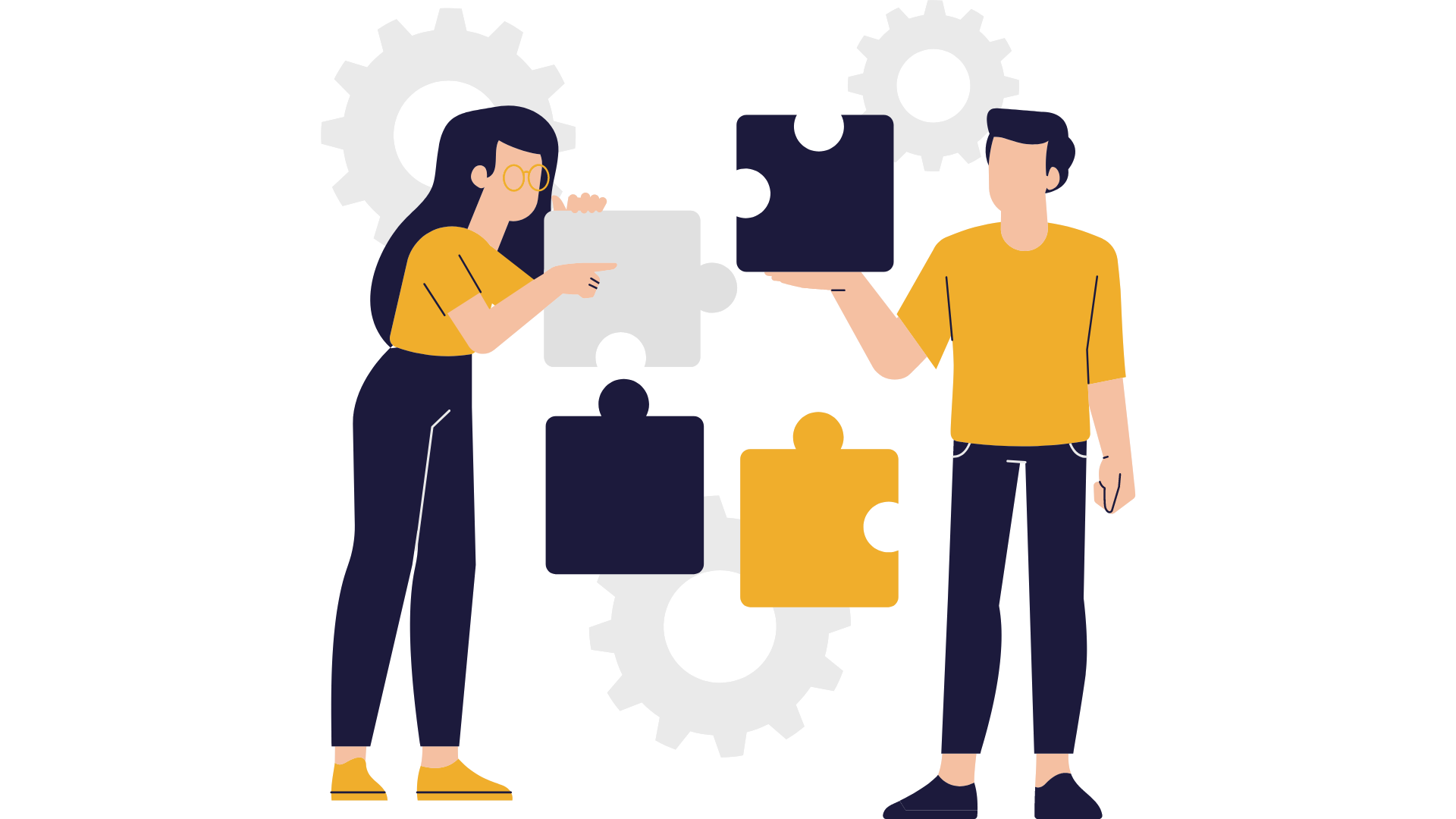 Il est essentiel de choisir les bons indicateurs pour le suivi des activités basées sur les données. Ces indicateurs doivent être soigneusement sélectionnés, s'aligner sur les objectifs de l'entreprise et être capables de fournir des informations significatives. Cette approche fondée sur les données a pour effet d'améliorer la prise de décision, d'accroître l'efficacité et de conférer un avantage concurrentiel à l'entreprise.
Les outils numériques jouent un rôle essentiel dans l'amélioration de la planification des entreprises en facilitant la gestion, la communication, la collaboration, le brainstorming, la pensée créative et l'innovation.
Merci de votre attention !
Continuez à apprendre sur www.digital-dream-lab.eu